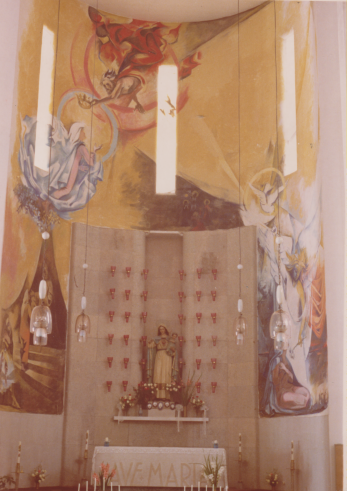 12.4.1968, Ernani Costantini inaugura decorazionee della cappella della Madonna